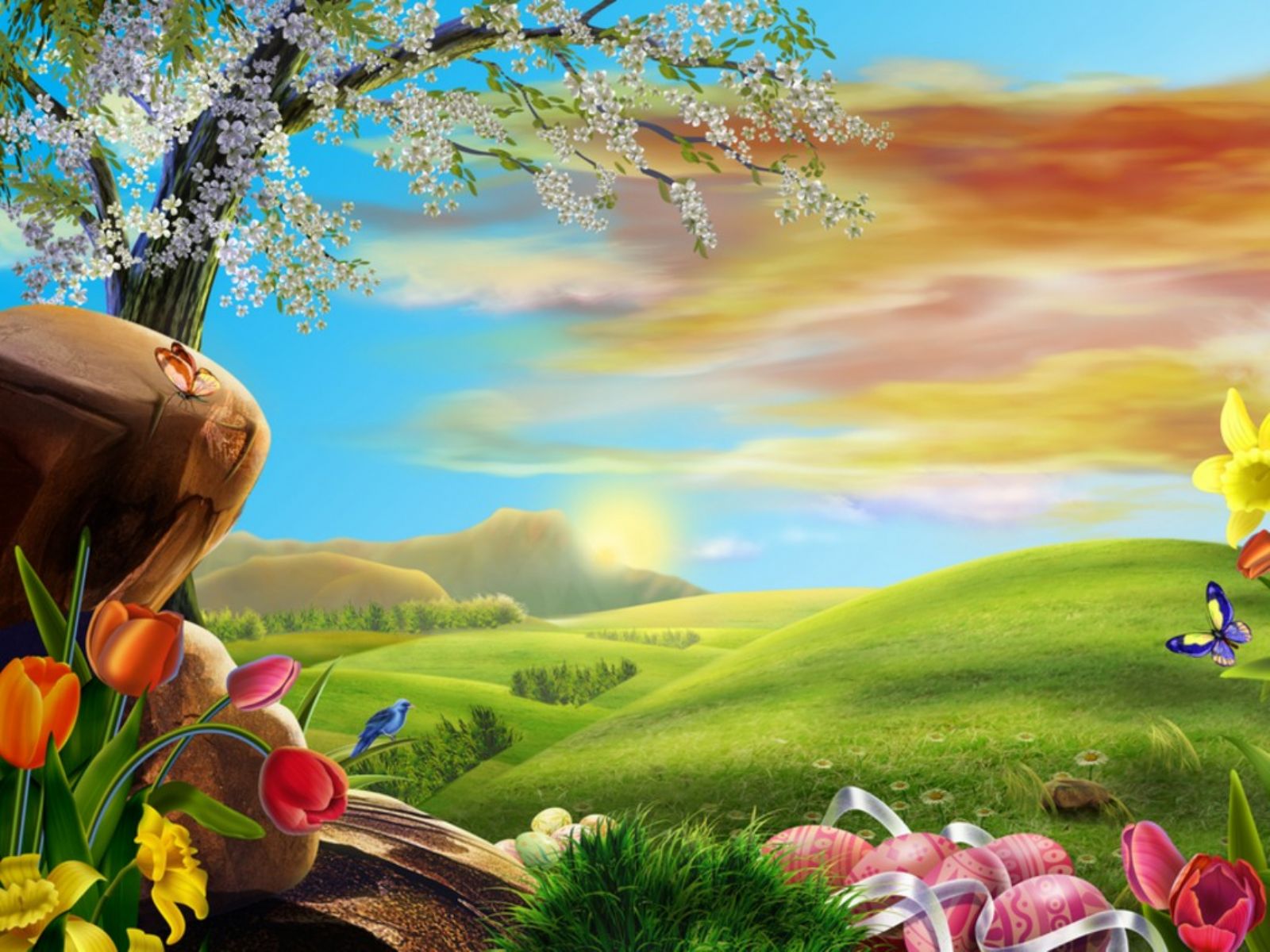 Пасха
Праздник 
«Пасха»
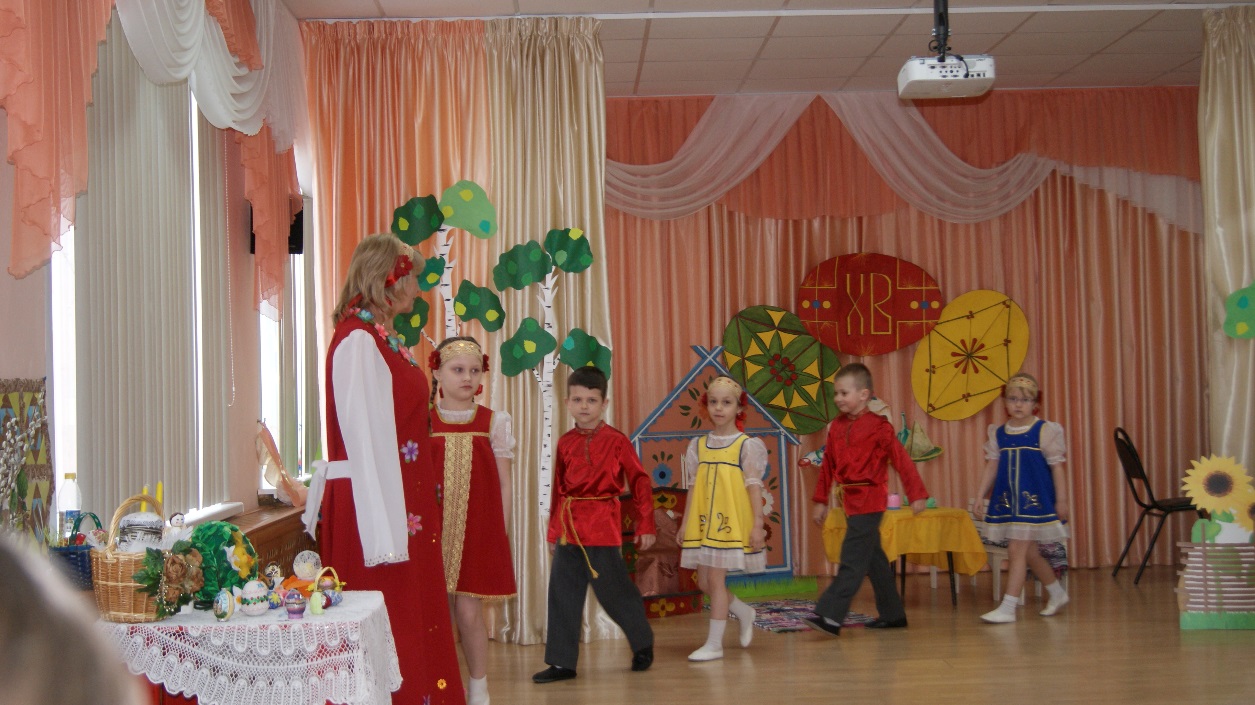 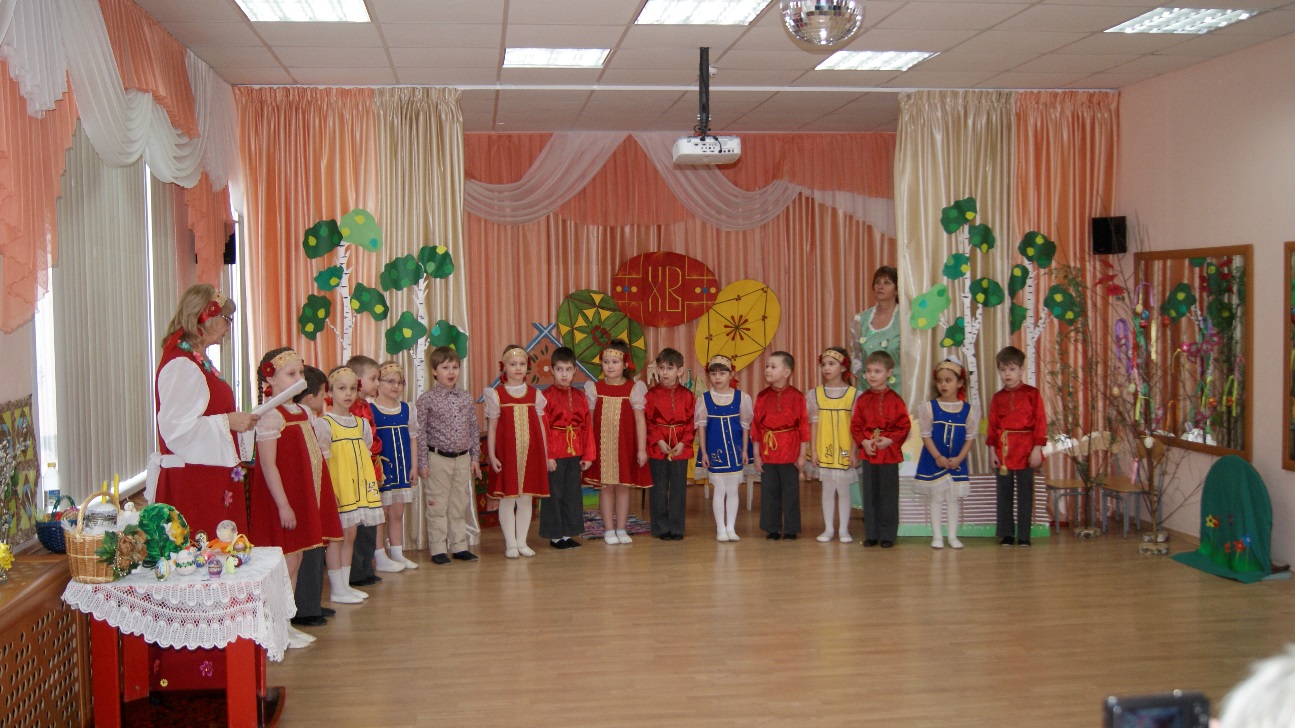 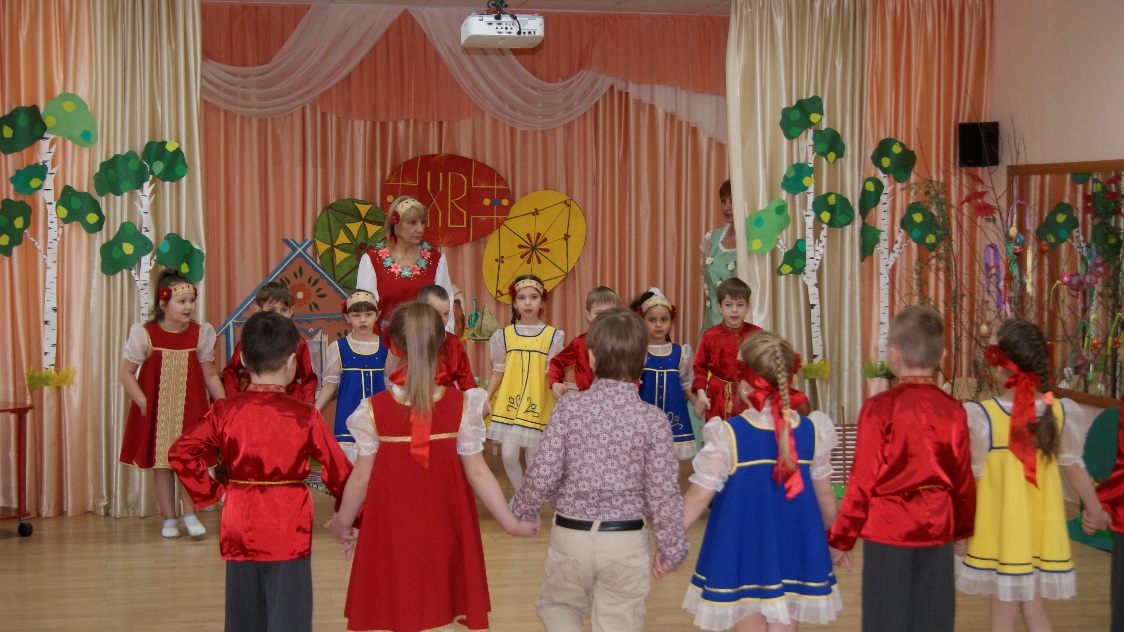 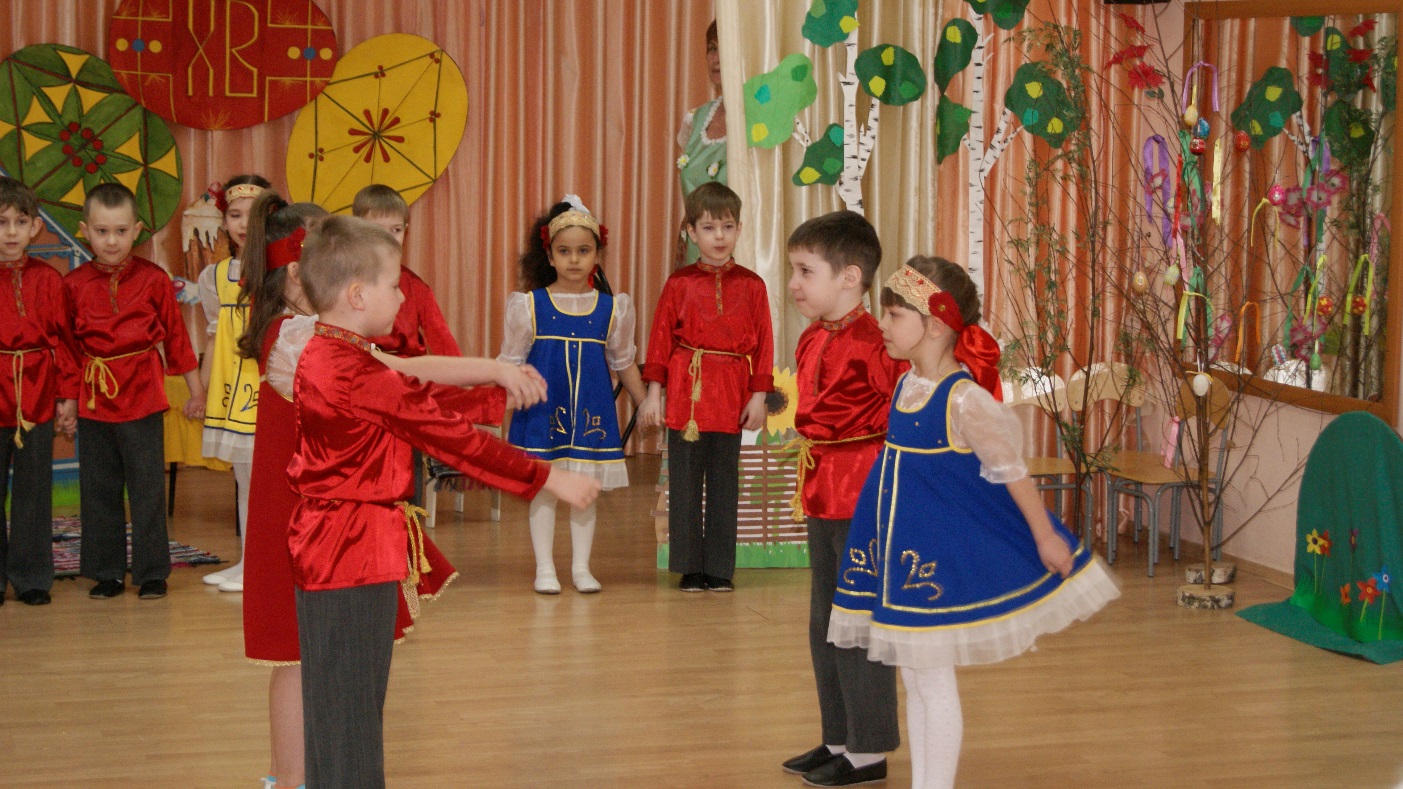 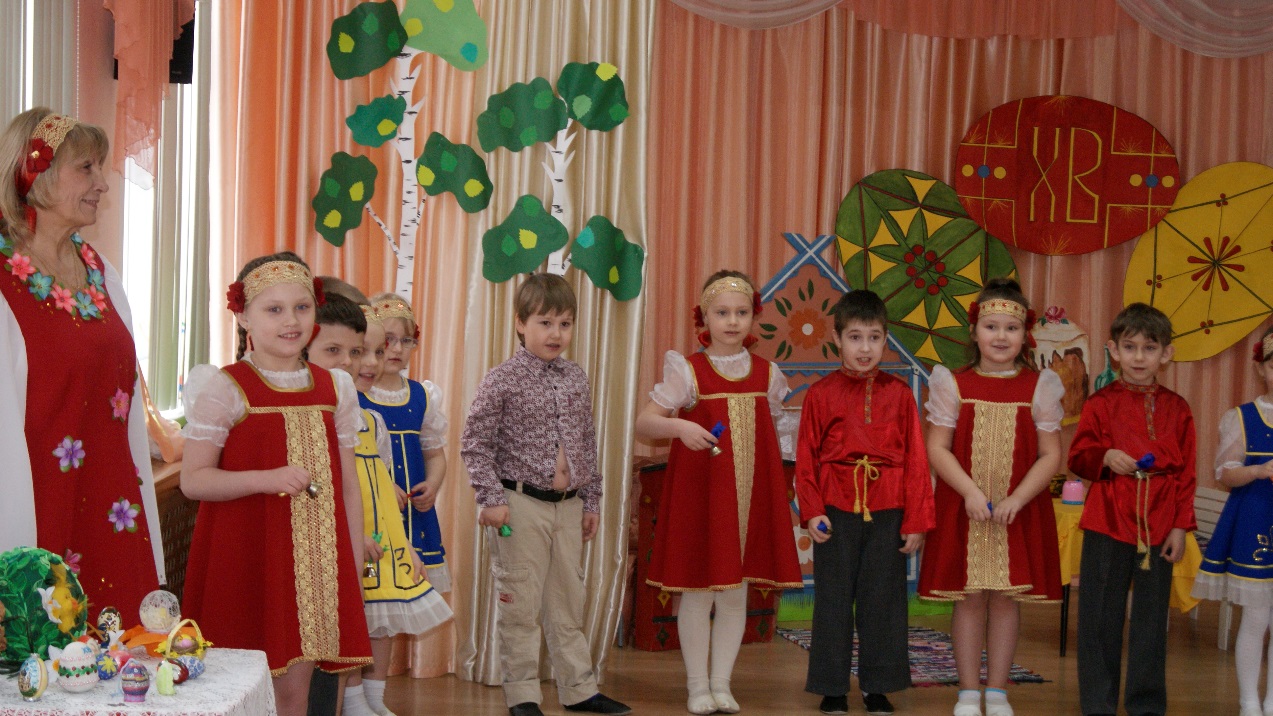 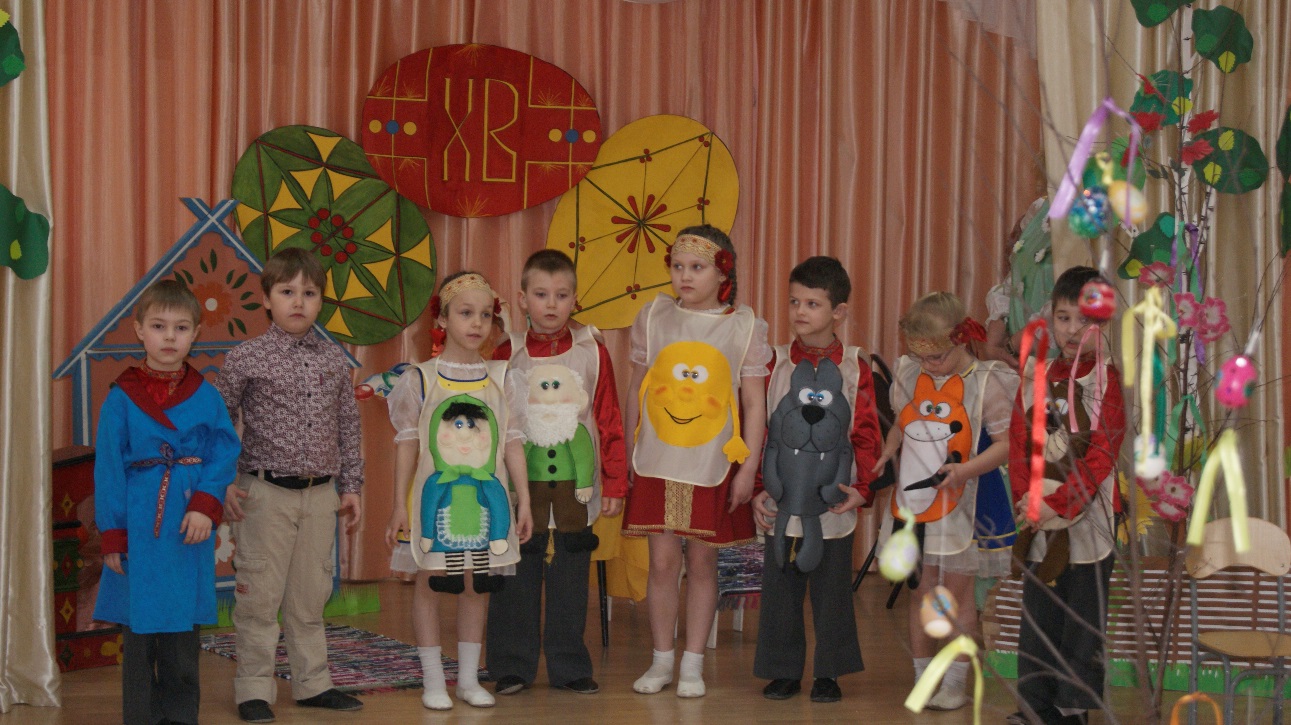